How we have done against targets for 2020
2020 Analysis of Variance
Mission (Our purpose)

To provide quality education based on a biblical Christian worldview enabling each child to fulfil their God-given destiny. 


Vision (Our direction)

Aidanfield Christian School: Quality education based on a biblical Christian worldview
Biblical - Relational – Transformative
Rising to the challengeCOVID-19
2020 was a year interrupted by a global pandemic which caused significant interruption to the operation of the school.  Ongoing uncertainty through 2020 was a factor throughout the year.  

The school, like the country was in full lockdown between the middle of March and early May.  

During lockdown all school based learning occurred via online platforms with all staff and pupils teaching and learning from their homes.

There was little warning of the lockdown and little time to test systems to support online learning.  

The school rotated its teaching delivery within moments to the online space.  

COVID-19 was influential on the operation of the school in 2020.  Our staff are amazing professionals and the results this year are a testament to their work and dedication.
2020 Analysis of Variance
Strategic Goal 1:  Quality Education based on a Biblical Christian world view
(Biblical / Transformative:  Academically Able)

As a school with pupils from year 1 to 10 our priority is strong foundations in literacy and numeracy.  To continue to foster excellent quality education the following areas have been identified as requiring specific focus in 2020 to enhance the overall literacy and numeracy of our pupils.
Reading
Annual Goal:  
Quality education means all pupils in years 1 to 10 will achieve to their expected level against the National Curriculum by the end of the year as a minimum in Reading and its associated competencies 


Annual Target	 to achieve the goal, our annual targets for 2020 are:
 
	A focus in the Junior School on Letter ID and CAP
	Boys achievement – lifting interest and engagement in Reading
	Year 9, 10 - a focus on lifting achievement
Writing
Annual Goal:  
Quality education means all pupils in years 1 to 10 will achieve to their expected level against the National Curriculum by the end of the year as a minimum in Writing and its associated competencies.

Annual Target:  to achieve the goal, our annual targets for 2020 are

Move the overall above percentage from 12% to 20%
Students below/well below in Years 4 (38%) and Year 5 (33%) to make accelerated      progress in Years 5 (30%) and Year 6 (30%)
Increase boys’ achievement in writing to be equivalent to girls’ achievement in writing 
Focus on accurate use of E asTTle marking rubrics and moderation practices.

NB, this reflects a CoL 3-4 year target
Maths
Annual Goal:  
Quality education means all pupils in years 1 to 10 will achieve to their expected level against the National Curriculum by the end of the year as a minimum in Mathematics and its associated competencies.

Annual Target  to achieve the goal, 
80% of Year 5 (2020) achieve ‘At’ or ‘Above’ in Mathematics against OTJ’s in 2020.
20% of Māori  currently achieving ‘At’ will shift to ‘Above’, and 10% of  Māori will move from ‘Well Below’ to “Below’ or ’At’  and 50% of Pasifika students who are 'Below’ or ‘Well Below’ will move to ‘Below’ or ‘At’ by the end of 2020 in OTJ’s
That levels of achievement “At’ or ‘Above’ for both males and females remain at current levels or increase (greater than 80% achieving at these levels).
90% of pupils who attended ACS in Year 9 in 2019 will be at or above against National Curriculum levels by the end of Year 10.
Attendance
High attendance rates for each pupil contributes to quality  learning and solid foundational habits

Raise overall school attendance from 88% in 2018 to 94% across all year levels by the end of 2020.

Overall School Attendance 2020 = 95 %
Strategic Goal  2:
Depth of Christian community across the whole school community

(Relational / Transformative: Relationally focused)

 
To help nurture an authentic expression of Christian faith in action the Wellness at School survey has been administered in years leading up to 2020.  
As a response to the impact of COVID it was determined that the Wellness Survey would not be completed in 2020 and will be completed in August of 2021.
Strategic Goal 3
Deepen understandings  of bicultural teaching and learning through a biblical lens
(Biblical / Relational: Culturally Competent)
To continue on the path to honouring the Treaty and its expectations:
Year 4 to Mārae for one day experience in second year
Establishment of Te Reo/Tekanga Teacher in 2020
Te Ao Māori specialist teaching in all classes across the school
Relationships forming with external agencies and iwi
Staff PD unfolding
Strategic Goal 4
Enhance opportunities for all age levels to serve the community
(Biblical / Relational: Missionally Minded)
To develop a heart of service in pupils of the school

Leadership and service opportunities continue to grow however, with the redirection of strategic intent in 2020 due to COVID, limited work has been done on developing the annual plan goal.  

This focus will be restarted in 2021.
Academic Growth
Specific goal results are contained in individual reports for the following areas

Reading

Writing

Mathematics

Overall the school has seen some very pleasing results across the school despite the lockdown interruption in the early stages of the year.
Year levels where expectation increases
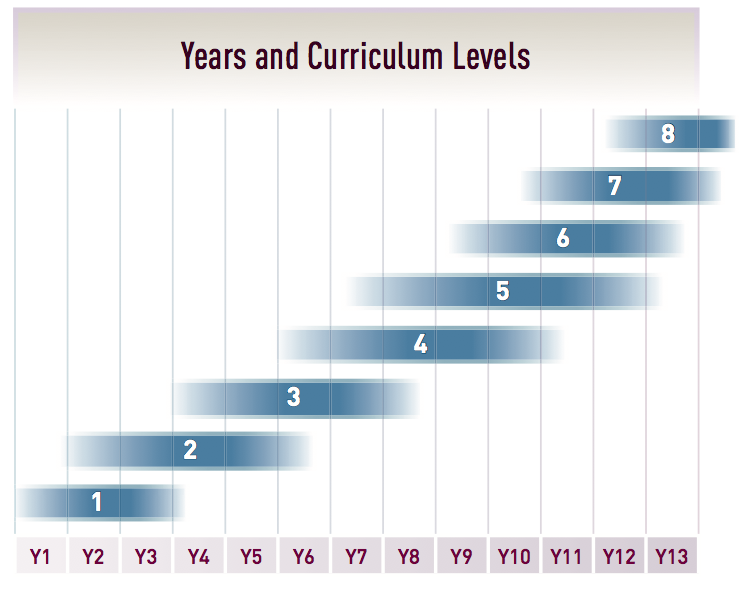 The issue of fluctuations
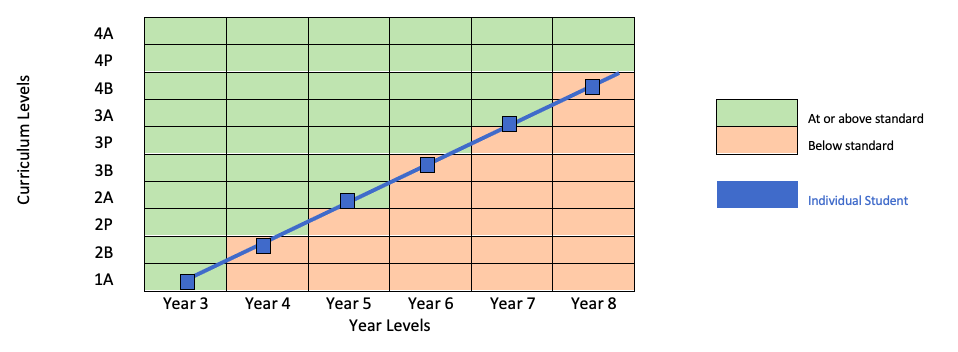 We have noted a trend that has pupils AT in one year and BELOW in another.  The following lineal paths may explain this apparent fluctuation.
Reading
Annual Goal:  
Quality education means all pupils in years 1 to 10 will achieve to their expected level against the National Curriculum by the end of the year as a minimum in Reading and its associated competencies 


Annual Target	 to achieve the goal, our annual targets for 2020 are:
 
	A focus in the Junior School on Letter ID and CAP
	Boys achievement – lifting interest and engagement in Reading
	Year 9, 10 - a focus on lifting achievement
Overall Reading
In 2020  we see a positive trend continue across all levels
	
	Year 1-10 = 86% of all students were “At or Above” 	expectations for OTJ Reading.  
	Year 1 – 8 = 86%     Year 9 – 10 = 88%

	2019 - 85% of all students (Year 1-10) were “At or Above” expectations for OTJ 	Year 1 – 8 = 87%     Year 9 – 10 = 65%
	2018 - 70% of all students (year 1-10) were “At or Above” expectations for OTJ 	  

NB, Year 1 pupil data not included.  2018 decision to allow a year to adjust to school before making overall judgement.  This will have an impact on the overall results.
Year 1 levels are similar to previous years.
2020 Overall Reading
2020 Reading Recovery
Two children were carried over from 2019.

Two children have been successfully discontinued from the Reading Recovery programme. 

Two children are presently on the programme, both are expected to be discontinued within the next few weeks.

COVID interruption  Week 8 - 13
Monitoring over time
Male / Female  2020
Female pupils 123/141 (87%) pupil At or Above curriculum level for their year level
	Significant increase from 2019 female pupils 95/136 (69%) pupil At or Above 	
	
Male pupils 134/162 (82%) pupil At or Above curriculum level for their year level
	Increase from 2019 male pupils 109/138 (78%) pupil At or Above curriculum 

Well below category  10/162 (6%) males and 2/141 (1%) females are in the.
	2019 = 11/138 (7%) males and 14/136 (10%) females
Male and female difference
In 2020 year levels with noticeable difference
 
Year 6:   6% of boys compared to 22% of girls are achieving below curriculum expectations
Year 7:   11% of boys compared to 20% of girls are achieving below curriculum expectations
Year 8:   22% of boys compared to 8% of girls are achieving below curriculum expectations
Year 9:   13% of boys compared to 0% of girls are achieving below curriculum expectations

Overall

In Year 3 - 5, there is little difference between the boys and girls. 
In Year 6 -7 the girls are scoring below. 
In Years 8 -10, the girls are doing considerably better. 
     
The data seems to suggest that teenage girls like to read and teenage boys don’t.
Ethnicity 2020
Maori pupils 10/12 pupils achieving At or Above curriculum expectation (83%), proportionally consistent with overall population
	2019:   7/9 pupils achieving At or Above curriculum expectation (78%) 

Pasifika 11/13 pupils achieving At or Above curriculum expectation (84%), proportionally consistent with overall population
	2019:  5/7 pupils achieving At or Above curriculum expectation (71%)

Asian 95/114 pupils achieving At or Above curriculum expectation (83%)

NZ Pākehā 118/137 pupils achieving At or Above curriculum expectation (86%)
Monitoring English Language LEarners
All English Language Learners will show shift within the ELLPs over a 2 year period.
Numbers of ELLs are increasing

The majority of students (93%) are making expected progress against ELLP (one stage within two years)

85% students identified as requiring ELL support in 2018, at curriculum standard by 2020.  This is a significant shift in only two years, as research suggests 5-7 years as a realistic length of time for ELLs to reach cohort levels of achievement
Target One
A focus in the Junior School on Letter ID and Concepts About Print (CAP)
 

Students appear to be starting school with better letter identification skills over the four years, the results of which remain steady after one year at school. 
The stanines improve in 2020, this is likely to be due to the re-standardising of the test and the new stanines
The 2019 cohort have improved in Letter Identification by a significant percentage. 

The same success is not evident in the Concepts About Print, where there is no evidence of shift.
Target One
A focus in the Junior School on Letter ID and Concepts About Print (CAP)
 

What trend is evident in the data for CAP over four years?  
Results of students below the expected level in both tests are largely uniform distribution over the four years; there is no discernible trend. 
Results of students above the expected level in the Observational Survey appear to be trending downward – students are not making accelerated progress in concepts about print
The 2019 cohort have improved in Letter Identification by a significant percentage. 

The same success is not evident in the Concepts About Print, where there is no evidence of shift.
Target Two
Boys achievement – lifting interest and engagement in Reading
We are unable to provide evidence of progress towards the goal. 
Covid has been a big player this year; the reality of Lockdown was that some students did much better, but most didn’t. 

Overall the data here suggests there needs to be a deliberate plan to engage boys in reading in 2021
Target Three
Year 9, 10 - a focus on lifting achievement    Target achieved
The data for Year 9 OTJs has significantly improved
Annual Goal – Reading
Quality education means all pupils in years 1 to 10 will achieve to their expected level against the National Curriculum by the end of the year as a minimum in Reading and its associated competencies.  Although we didn’t meet our target, there are things to celebrate! 

maintained high Reading outcomes - 86% of students are at or above.
Increase in Year 9 and 10 results, from 69% and 75% in 2019 to 85% and 90%, 2020.
The number of girls working well below and below in Reading OTJs, has dropped from 30% to 12% between 2019 and 2020.
PAT results: 2019 overall results showed 34% of students below the expected level, 2020 reduced to 19% below – significant shift.
PAT results: 2019, overall results showed 22% of students above the expected level, 2020 this has increased to 39% above – significant shift.
Potential 2021 focus areasReading
Cohort Targets: Monitor the levels of OTJ attainment in Years 5, 7, and 9 for 2021 – checking that the results are back towards each cohort’s 2019 results (of 92%, 85%, 100%), rather than continuing on with the 2020 pattern (82%, 80%, 82%).

Target Groups: Take practical steps to increase girls’ engagement with and attainment in Reading in Years 7 and 8 and boys’ engagement with and attainment in Reading in Years 9-10, in 2021.

Observational Survey: Improve the attainment in Reading Level to be nearer the 75% or higher at or above expected levels 

Year 3 STAR and OTJ outcomes: Monitor results in 2021 to ascertain whether the results are a one-year anomaly (and likely to be Covid-related), or from something in the classroom programme that is a downward trend (such as pedagogy or class sizes).
writing
Annual Goal:  
Quality education means all pupils in years 1 to 10 will achieve to their expected level against the National Curriculum by the end of the year as a minimum in Writing and its associated competencies 


Annual Target	 to achieve the goal, our annual targets for 2020 are:
 
Move the overall Above percentage from 12% to 20%
Students below/well below in Years 4 (38%) and Year 5 (33%) to make accelerated progress in Years 5 (30%) and Year 6 (30%)
Increase boys’ achievement in writing to be equivalent to girls’ achievement in writing 
Focus on accurate use of E asTTle marking rubrics and moderation practices
Writing
In 2020 we see a reversal of a downward trend in overall results 	

Year 1-10 = 81% of all students were “At or Above” expectations for OTJ Reading.  
Year 1 – 8 = 81%     Year 9 – 10 = 79%

	2019 - 76% of all students (Year 1-10) were “At or Above” 	
	2018 - 77% of all students (year 1-10) were “At or Above” 		  

 NB, Year 1 pupil data not included.  2018 decision to allow a year to adjust to school before making overall judgement.  This will have an impact on the overall results.
Year 1 levels are similar to previous years.
Writing Overall
Percentage of students working 'well below’ standard 
	2020 = 3% down from 5% in 2019 

Percentage of students working 'below standard’ 
	2020 = 16%, 2019 = 20%, 2018 = 16%, 2017 = 14%  
 
The percentage of students working ‘at standard’ 
  	2020 = 65%     2019 = 64%   2018 = 62%  2017 = 54%  

The number of students working at ‘above standard’ 
          	2020 = % 16    2019 = 12%        2018 = 15%   2017 = 25%
Writing  overall
Male / Female years 1-10
Female pupils 125/141 (87%) pupil At or Above curriculum level for their year level
	Slight increase from 2019 female pupils 101/118 (85%) pupil At or 	Above 	
	
Male pupils 120/161 (74%) pupil At or Above curriculum level for their year level
	Increase from 2019 male pupils 93/138 (67%) pupil At or Above 	
Well below category  8/161 (4%) males and 2/141 (1%) females are in the.
	2019 = 10/138 (7%) males and 2/118 (1%) females
Ethnicity For years 1 - 10
Maori pupils 10/12 pupils achieving At or Above (83%), proportionally  consistent with overall population
	2019:   6/9 pupils achieving At or Above (66%) 

Pasifika 9/14 pupils achieving At or Above (64%), 
	2019:  3/7 pupils achieving At or Above (42%)

Asian 93/114 pupils achieving At or Above (81%) proportionally  consistent with overall population

NZ Pākehā 112/136 pupils achieving At or Above (82%) proportionally  consistent with overall population
English Language learners
Goal:  All English Language Learners will show shift within the ELLPs over a 2 year period.
The majority of students (86%) are making expected progress against ELLP (one stage within two years)

81% students identified as requiring ELL support in 2018, at curriculum standard by 2020. This is a significant shift in only two years, as research suggests 5-7 years as a realistic length of time for ELLs to reach cohort levels of achievement.

Slightly lower percentages than for reading, but writing always takes longer to achieve than reading as it is a productive skill.
Target one
Move the overall above percentage from 12% to 20%
Target has not yet been met.

We went from 12% to 17%, 3% short of the goal target. 
 
Girls have gone from 16% to 20% in the above category from 2019 to 2020.

Boys have gone from 8% to 15% in the above category from 2019 to 2020.

No Māori students are working in the above category.  This remains the same as 2019.

For Pacifica students 21% are working above (note, this is only 3 students), up from 14% (1 student).
Target two
Students below/well below in Years 4 (38%) and Year 5 (33%) to make accelerated progress in Years 5 (30%) and Year 6 (30%)
The 2020 Year 5 students who were below/well below in year 4 in 2019 have now accelerated progress and only 23% of them remain in the below/well below level.  This is a 15% drop. Target achieved.
 


The 2020 Year 6 students who were below/well below in year 5 in 2019 have not accelerated their progress as 31% of them remain in this category. This is a 1% increase. Target not yet achieved.
Target Three
Increase boys’ achievement in writing to be equivalent to girls’ achievement in writing
In 2020 there are 130 boys achieving at or above (75%) and 135 girls achieving at or above (88%) 

While the numbers are relatively equal, the percentage of girls achieving at or above is significantly higher than the boys.
 
In 2019 67% of boys were at or above while 85% of the girls were at or above.

While there are still more girls achieving at or above than boys in 2020, the gap has significantly decreased moving from 18% to 8%.
Target four
Focus on accurate use of E asTTle marking rubrics and moderation practices.
There are significant challenges with E-asTTle writing. These include 
lack of new writing prompts over a number of years, 
the vagaries of terminology in the marking rubric (some, many, a range of...), 
the way in which it is administered as a time limited test with no supports / aids (dictionaries) which are generally available to children in a regular writing programme,
the need for a carefully selected genre prompt, 
the subjective nature of writing for a teacher to mark
In 2020, we reverted to moderating in Learning Communities. Once initial moderation had happened, Learning Community Leaders met to moderate selected pieces thus bring an element of robust discussion in. While this appeared to be less problematic than in 2019, it is difficult to say whether it is, in fact, more accurate use of the marking rubric, and moderation process.
Annual Goal - Writing
Quality education means all pupils in years 1 to 10 will achieve to their expected level against the National Curriculum by the end of the year as a minimum in Writing and its associated competencies.
Six Year Net data records over 80% of all pupils achieving At or Above in this assessment.

OTJ results show that 81% of all pupils are ‘At’ or ‘Above’ compared to 74% in 2019. In the ‘Above’ level, percentage of boys has moved from 8% - 15%, girls from 16% - 20%, and Pasifika from 14% - 21%.

For those in the ‘Below’ and ‘Well Below’ categories, numbers have decreased from 32% to 25% for boys in this group, and 15% - 12% of girls. Our Maori learners have shifted from 33% - 16% and our Pasifika students from 58% to 36% in the same time.
Potential 2021 focus areas
Suggested Targets:
In years 3, 6, 7 & 8 there is a significant tail of boys achieving below or well below. 

Suggested Target:  Shift boys’ achievement across all learning levels into the ‘At’ and ‘Above’ National Curriculum level categories aiming for 80%. Year 9 boys (2020) to become a target group. 
Suggested Target:  The percentage of Year 9 males in the ‘Below’ or ‘Well Below’ categories in OTJ is reduced from 38% to 25% in 2021.

Suggested Target: Shift the attainment of our Maori and Pasifika writers from 25% and 50% ‘Below’ and ‘Well Below’ respectively, to be 10% and 30% respectively.

Suggested Target:  When considering our non-achieving group, continue the positive trend that was shown in data comparison from 2019 to 2020 (54% of these pupils making a positive shift from one category to another). Across this group of learners, show positive shift for 60% (Well Below to Below, Below to At).
Maths
Annual Goal:  
Quality education means all pupils in years 1 to 10 will achieve to their expected level against the National Curriculum by the end of the year as a minimum in Mathematics and its associated competencies.

Annual Target  to achieve the goal, 
80% of Year 5 (2020) achieve ‘At’ or ‘Above’ in Mathematics against OTJ’s in 2020.
20% of Māori  currently achieving ‘At’ will shift to ‘Above’, and 10% of  Māori will move from ‘Well Below’ to “Below’ or ’At’  and 50% of Pasifika students who are 'Below’ or ‘Well Below’ will move to ‘Below’ or ‘At’ by the end of 2020 in OTJ’s
That levels of achievement “At’ or ‘Above’ for both males and females remain at current levels or increase (greater than 80% achieving at these levels).
90% of pupils who attended ACS in Year 9 in 2019 will be at or above against National Curriculum levels by the end of Year 10.
Mathematics
In 2020 strong achievement in Mathematics continues
	
Year 1-10 = 88% of all students were “At or Above” 	
expectations for OTJ Mathematics.  
Year 1 – 8 = 88%     Year 9 – 10 = 89%

In 2019, 85% of all students were “At or Above” expectations for OTJ Maths
Year 1 to 8, 87% were At or Above Year 9 and 10, 76% At or Above
In 2018, 82% of all students were “At or Above” expectations for OTJ Maths.


NB, Year 1 pupil data not included.  2018 decision to allow a year to adjust to school before making overall judgement.  This will have an impact on the overall results.
Year 1 levels are similar to previous years.
Overall data
Male / Female years 1 - 10
Female pupils 121/141 (85%) At or Above curriculum level for their year level
	Slight decrease from 2019 female pupils 103/118 (87%) pupil At or 	Above 	
	
Male pupils 146/161 (90%) At or Above curriculum level for their year level
	Increase from 2019 male pupils 116/138 (84%) pupil At or Above 
	
Well below category  /161 (3%) males and 1/141 (1%) females are in the.
	2019 = 9/138 (6%) males and 2/118 (1%) females
Ethnicity for years 1 - 10
Maori pupils 8/12 pupils achieving At or Above (66%), below overall pupil outcomes 
	2019:   6/9 pupils achieving At or Above (66%) 

Pasifika 10/14 pupils achieving At or Above (71%), below overall pupil outcomes 
	2019:  3/7 pupils achieving At or Above (42%)

Asian 106/114 pupils achieving At or Above (92%) proportionally  consistent with overall population

NZ Pākehā 120/136 pupils achieving At or Above (88%) proportionally  consistent with overall population
Target one
80% of Year 5 (2020) achieve ‘At’ or ‘Above’ in Mathematics against OTJ’s in 2020
There has been a significant shift from 59%  (Year 4 2019)  to 82% (Year 5 2020) in the At & Above category
Target two
20% of Māori  currently achieving ‘At’ will shift to ‘Above’, and 10% of  Māori will move from ‘Well Below’ to “Below’ or ’At’  and 50% of Pasifika students who are 'Below’ or ‘Well Below’ will move to ‘Below’ or ‘At’ by the end of 2020 in OTJ’s
Target achieved
Target three
That levels of achievement “At’ or ‘Above’ for both males and females remain at current levels or increase (greater than 80% achieving at these levels).
In 2020 the percentage of boys achieving At or Above increased to 87% - up from 84% in 2019
The percentage of females achieving At or Above decreased from 94% in 2019 to 87% in 2019.
Although the Female percentage decreased by 7% it is still above 80% for achievement “At or Above”
There was an improvement in the Above category for both males and females.
Target achieved
Target four
90% of pupils who attended ACS in Year 9 in 2019 will be at or above against National Curriculum levels by the end of Year 10.
Annual Goal:  Maths
Quality education means all pupils in years 1 to 10 will achieve to their expected level against the National Curriculum by the end of the year as a minimum in Mathematics and its associated competencies 


Celebrating 88% At or Above - an upward trend of the last three years

Significant shift out of the Well Below/Below category

OTJ’s and PAT’s are in alignment

 Maori and Pasifika improvement is similar to the school trend
Possible areas of focus 2021
2020 Year 4 mismatch between OTJ’s and PAT’s (OTJ”s low, PAT’s high)
Target 85% of Year 5’s to be At/Above expectation and that the OTJ’s and PAT’s are in reasonable alignment. 
2020 Year 4 (33%), Year 6 (32%), Year 8 (31%) Girls – Below Expectation    
Target 85% of 2021 Year 5,7,9 girls to move to be At Expectation in both the OTJ and PAT data (halve the Belows’ and maintain no Well Belows’)
Watch Year 7 cohort. OTJ’s 2019 100% At or Above, they have dropped this year 77% At or Above
Target Year 9 (2021) – 85% to be At or Above
Maori/Pasifika. 2020 Maori 67% and Pasifika 71% At or Above Expectation
Target – 80% of Maori and Pasifika to be At or Above